A Kite Story
By
Yasemin Demir
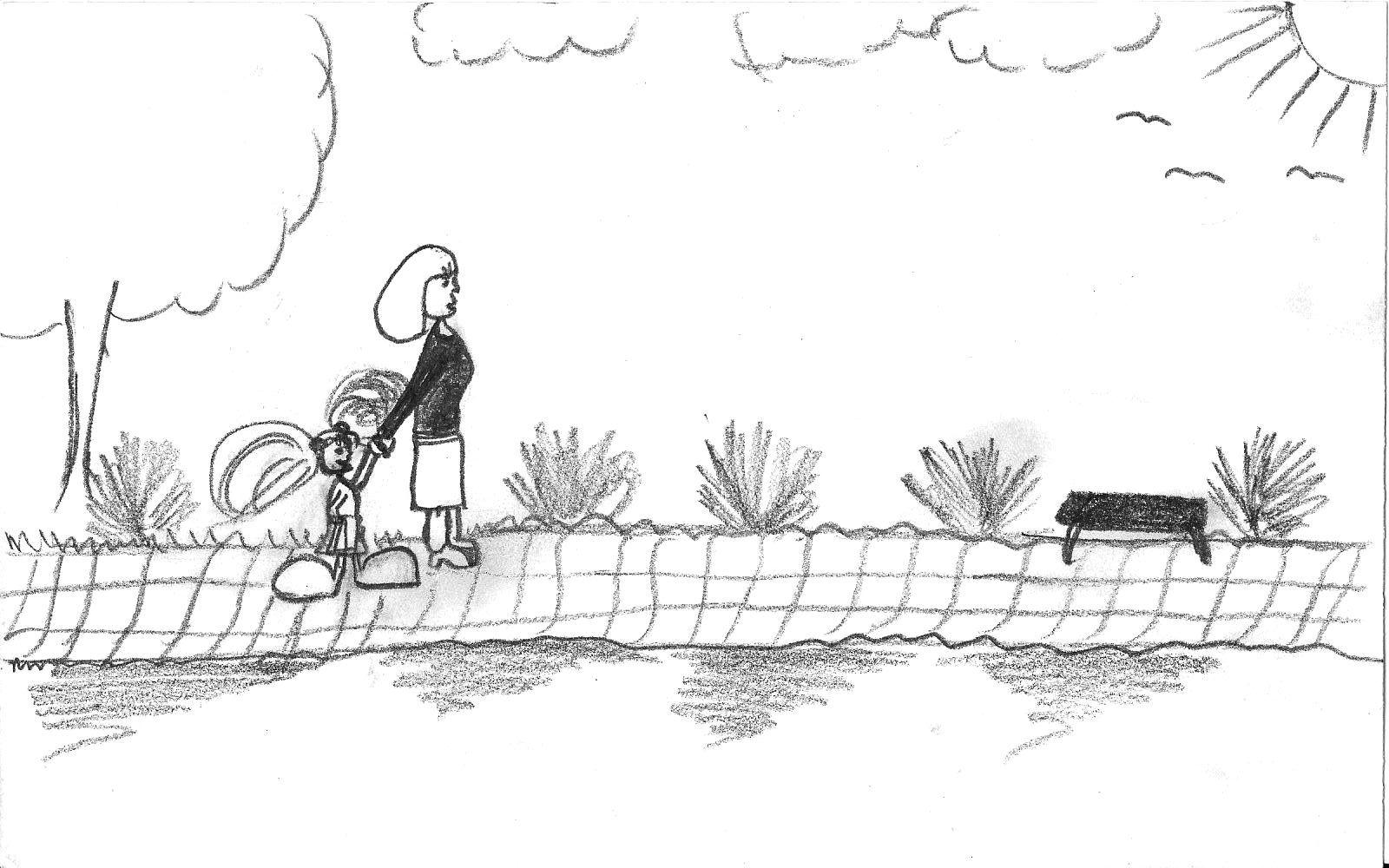